2023 EESC W3400
Lec 17: Chemical diffusion computed with the 2D FFT

Computational Earth Science

Bill Menke, Instructor
Emily Glazer, Teaching Assistant

TR 2:40 – 3:55
Today

Additional Uses of the Fast Fourier Transform

Chemical diffusion

(but same as heat diffusion)
Variables
(volume fraction)
Concentration of chemical
(volume fraction per unit time)
Source of chemical
Flux of chemical
(volume fraction crossing unit surface per unit time)
Conservation of mass
Conservation of mass
Chemical diffusion
Conservation of mass
Chemical diffusion
FT
procedure
procedure
Very similar to how we computed gravity anomalies
We know how to solve this form numerically
Simple example
(constant in time)
procedure
# Fourier Transforms
C0t = np.fft.fft2(C0);
St = np.fft.fft2(S);

# function for differential equation du/dt = f(u,t)
# here u=C(kx,ky,t) and f=-k(kx**2+ky**2)+S
def myfun( t, u ):
    f = np.zeros((1,),dtype=complex);
    f[0] =  -b * u[0] + St[ikx,iky];
    return f;

for ikx in range(Nx):
    kx0 = kx[ikx,0];
    for iky in range(Ny):
        ky0 = ky[iky,0];
        b = kappa*(kx0**2 + ky0**2);
        u0 = np.zeros((1,),dtype=complex);
        u0[0] = C0t[ikx,iky];
        sol=solve_ivp(myfun, [t0, tmax], u0, method = 'RK45', t_eval=t);
        Et = np.sum( np.power((t-sol.t)/tmax,2) );
        Ct[ikx,iky,0:Nt]=sol.y[0];
        
for i in range(Nt):
    C[0:Nx,0:Ny,i] = np.real(np.fft.ifft2( Ct[0:Nx,0:Ny,i] ));
numerically  solve
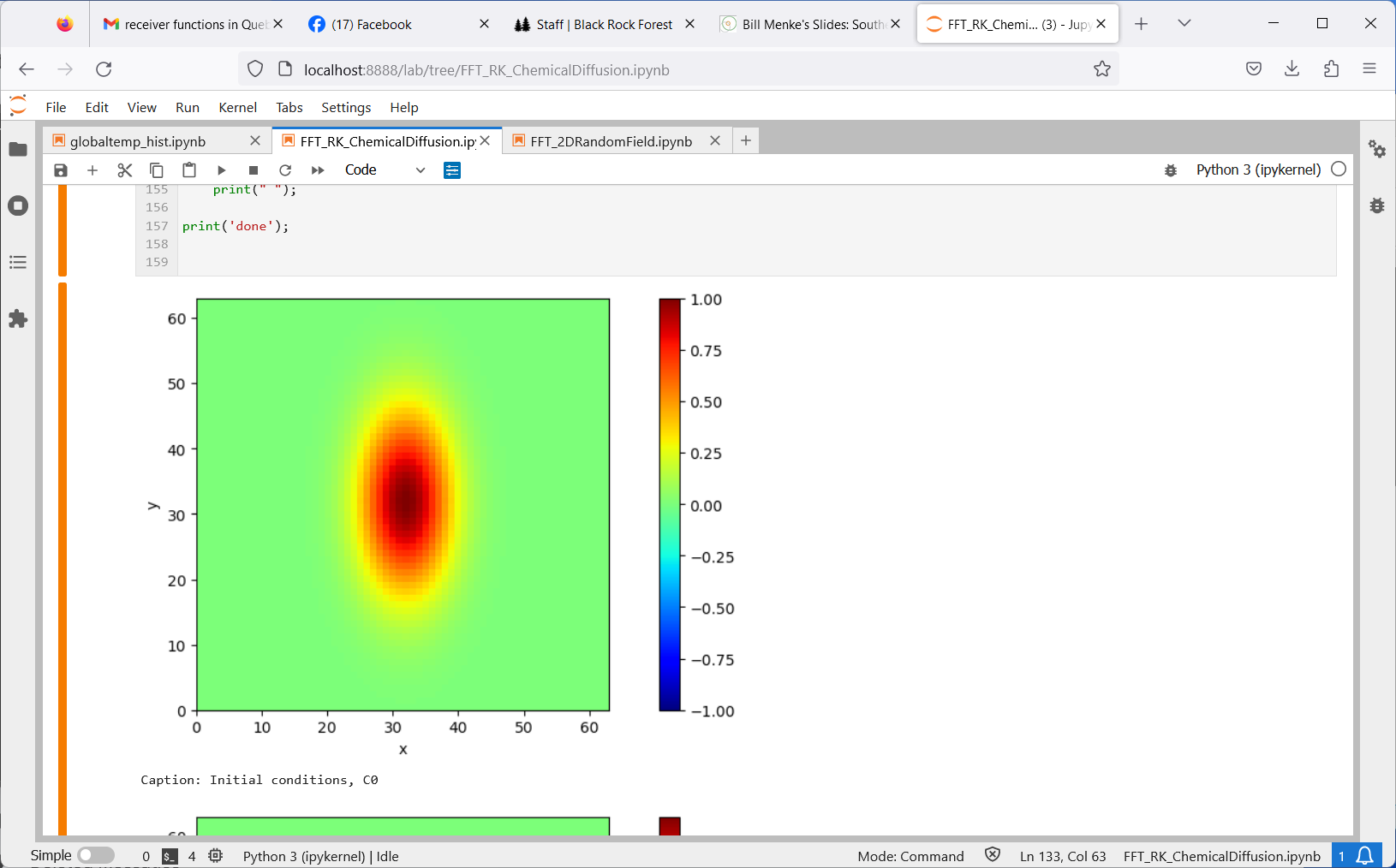 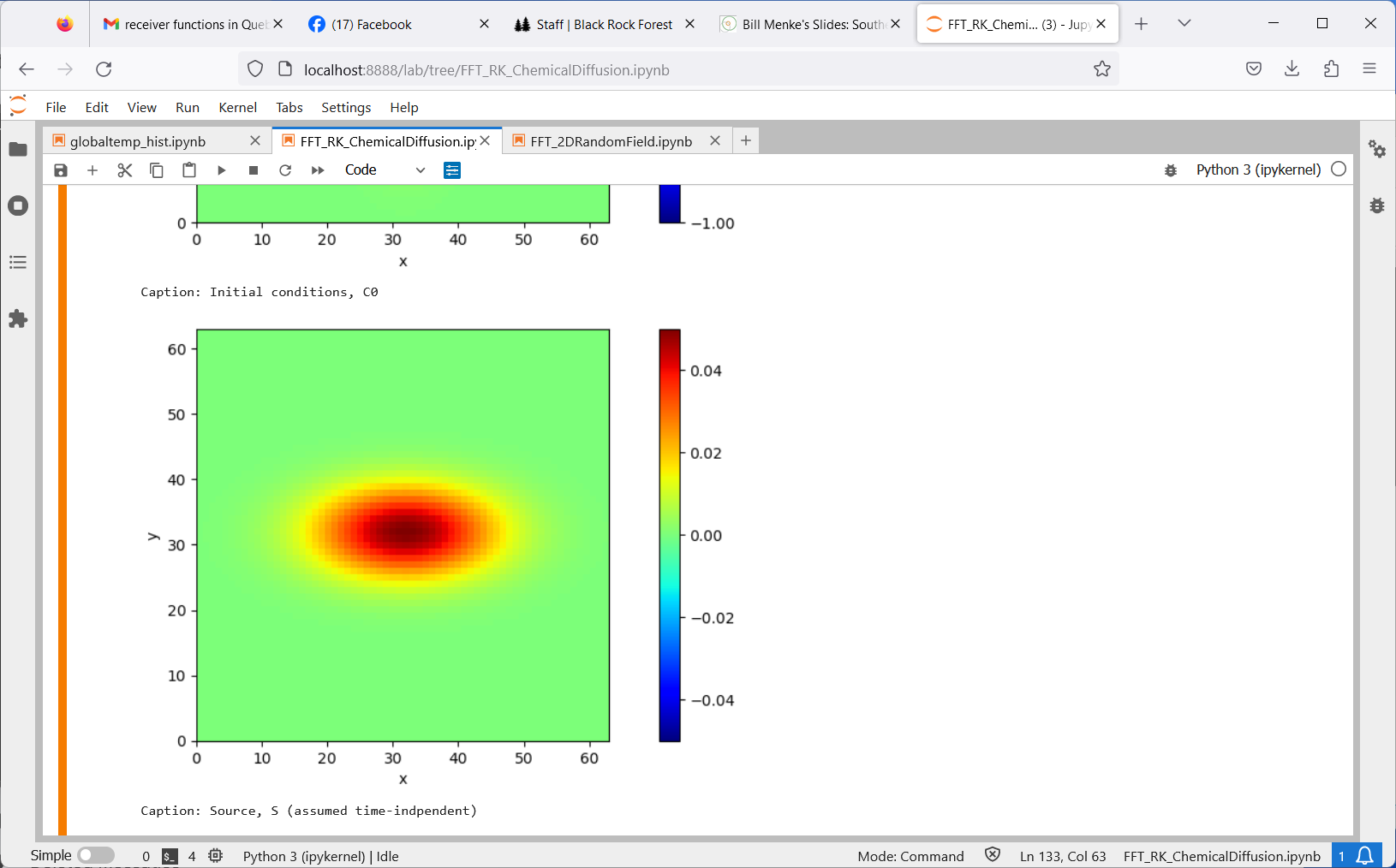 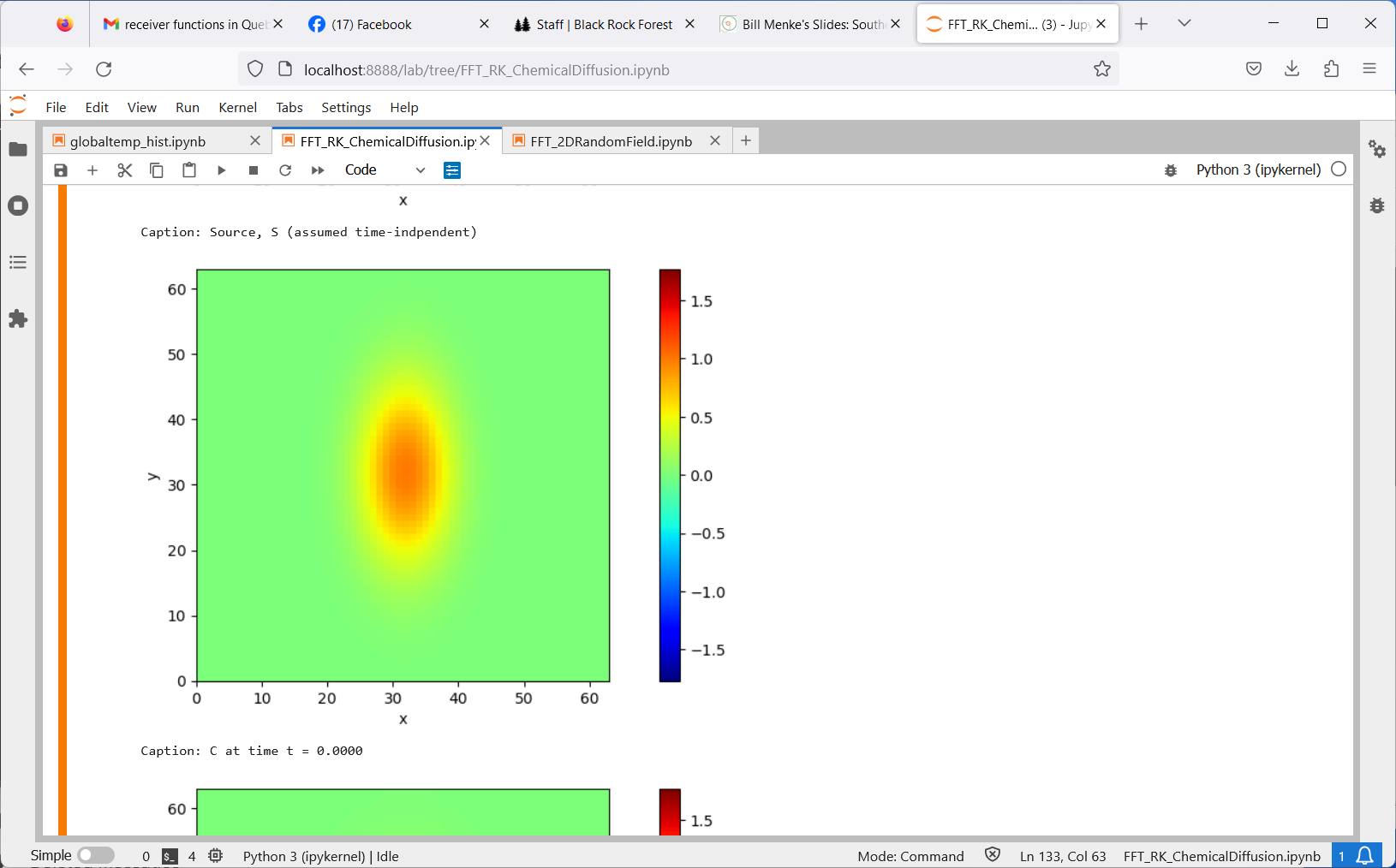 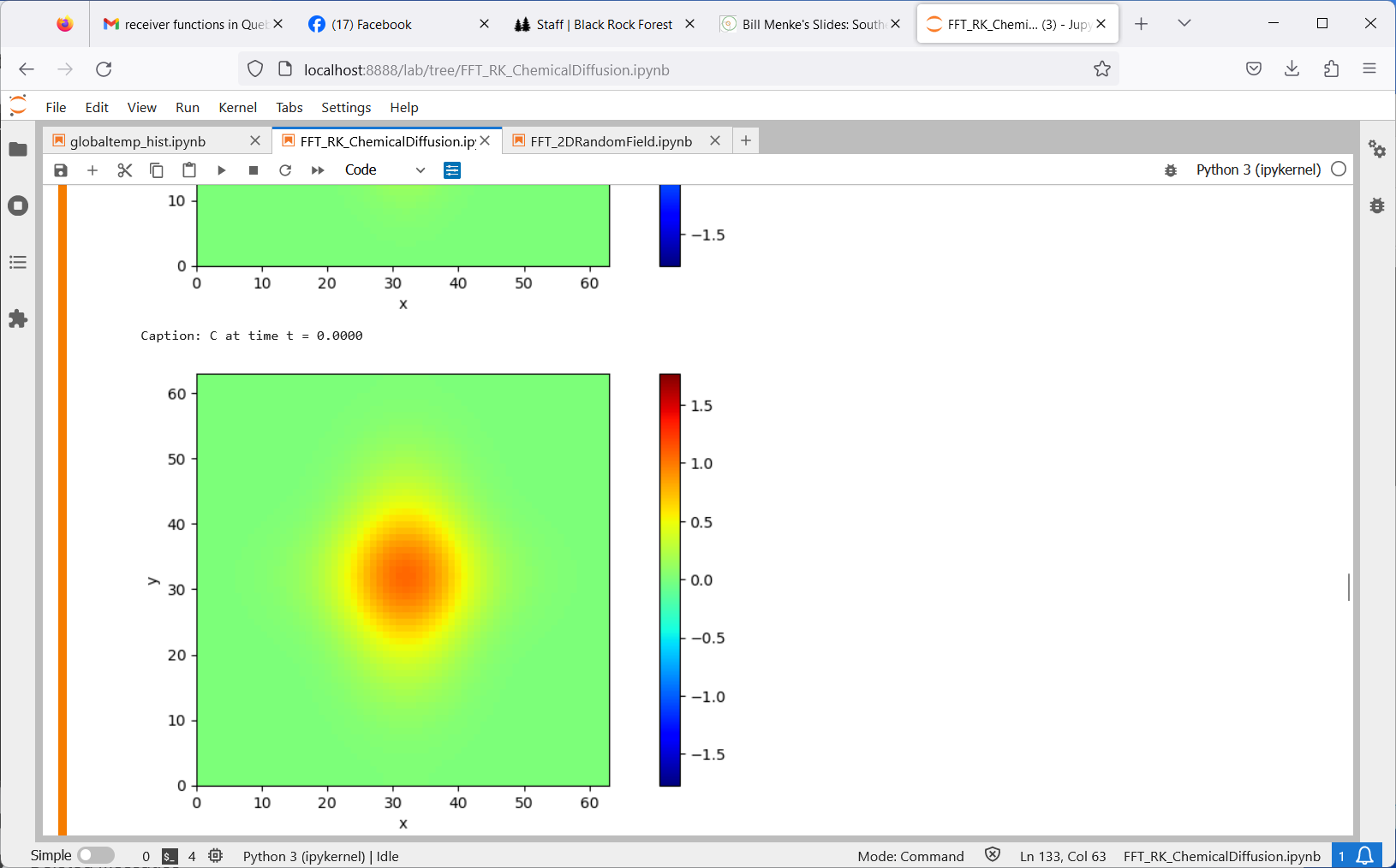 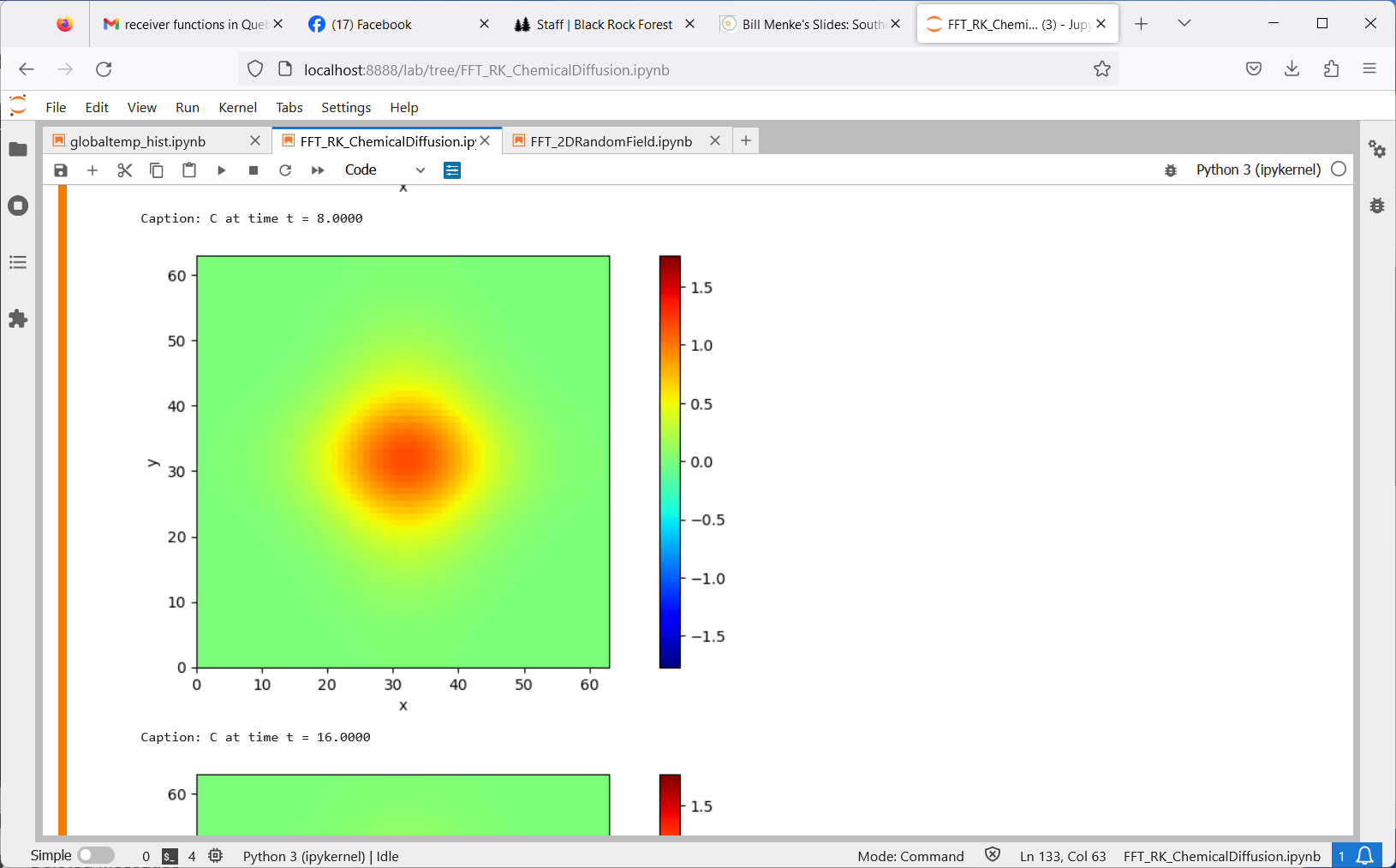 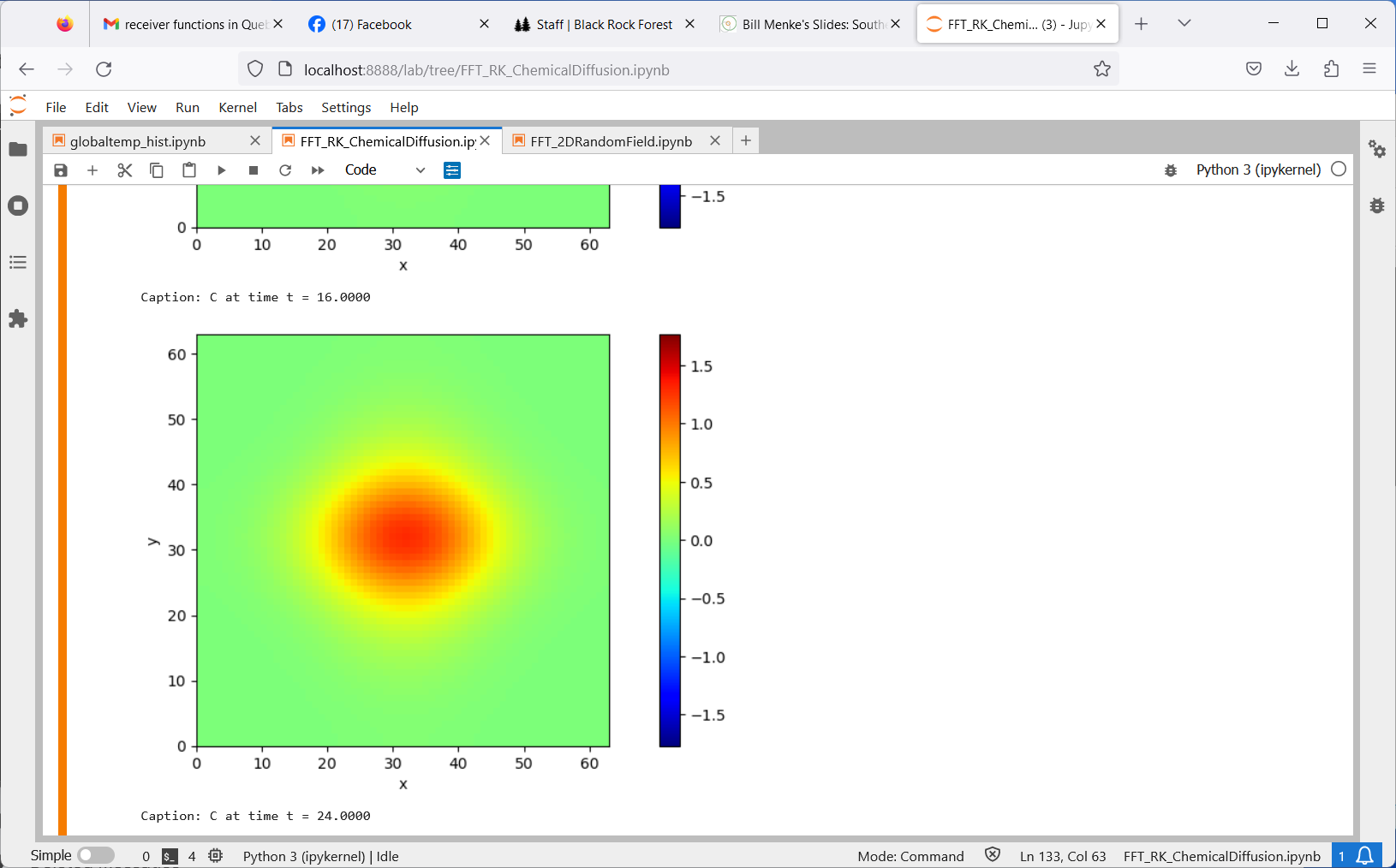 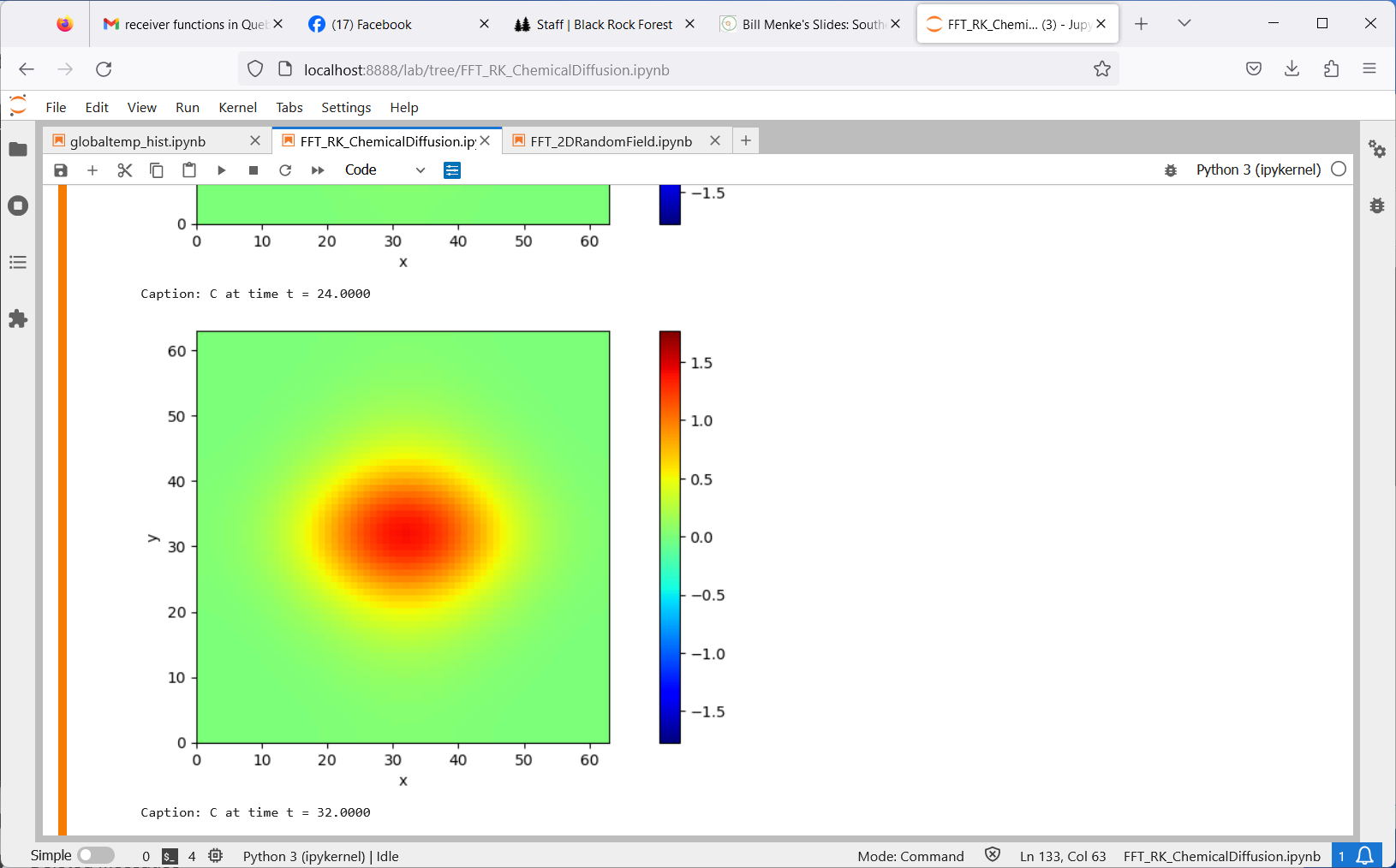 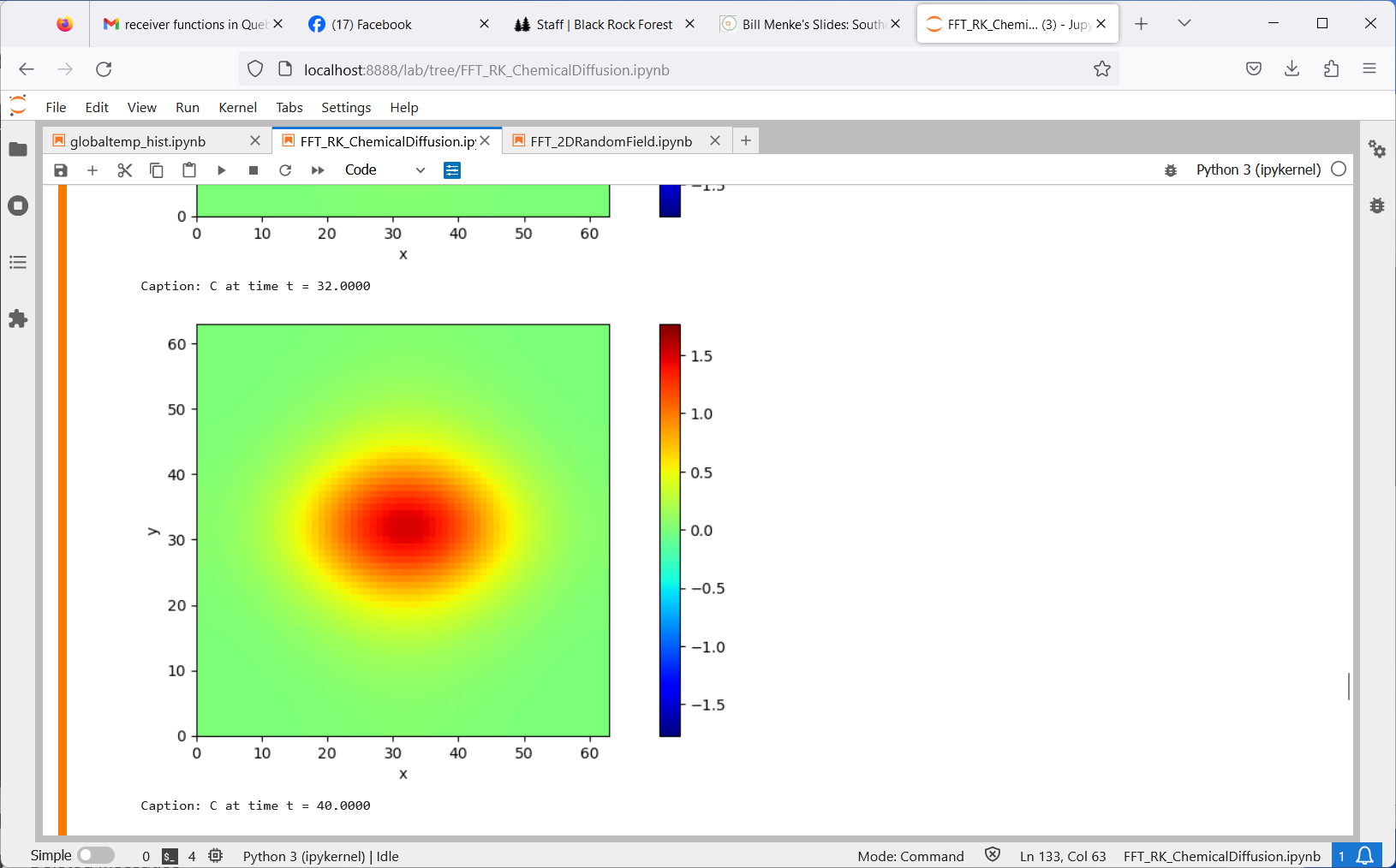 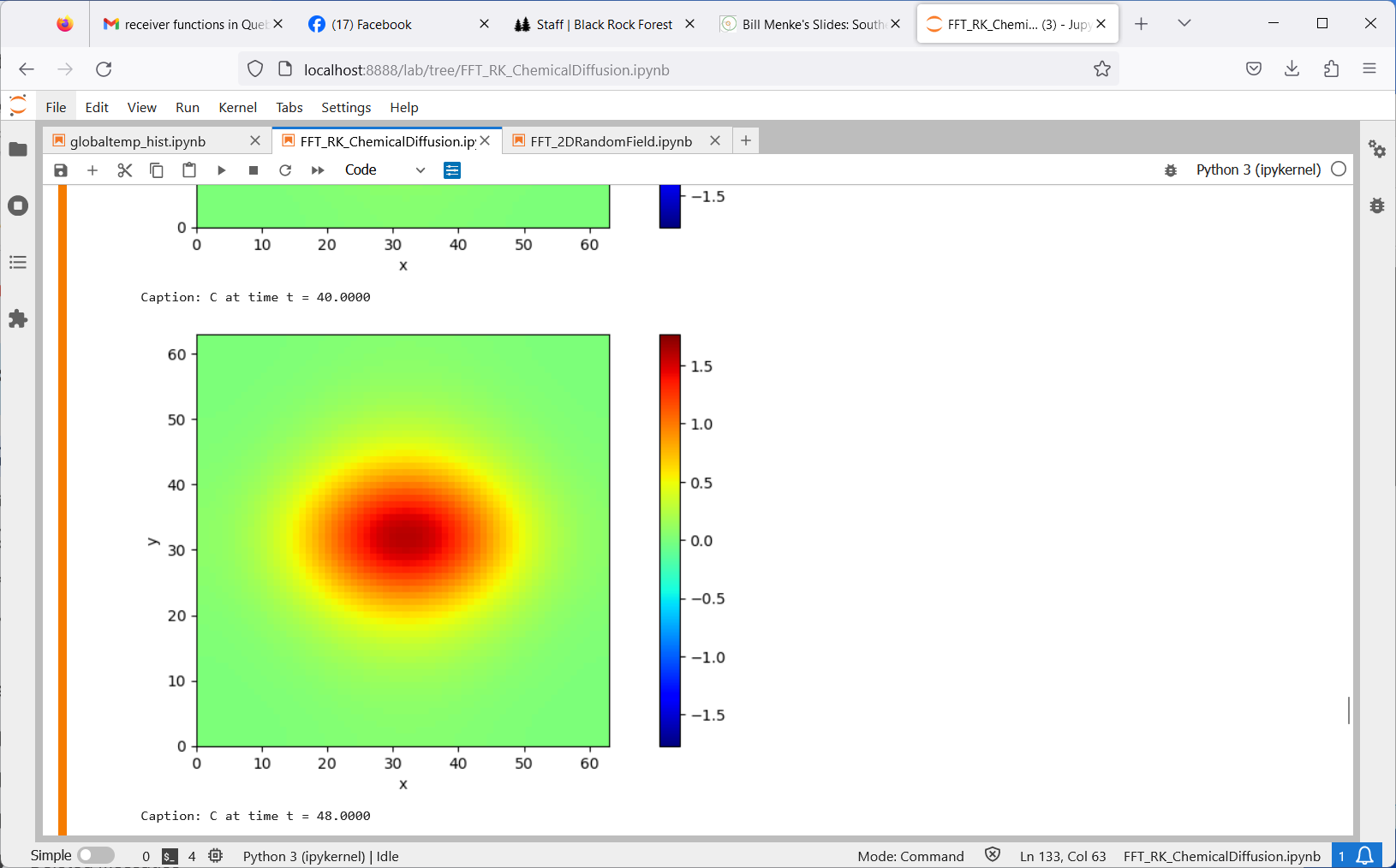 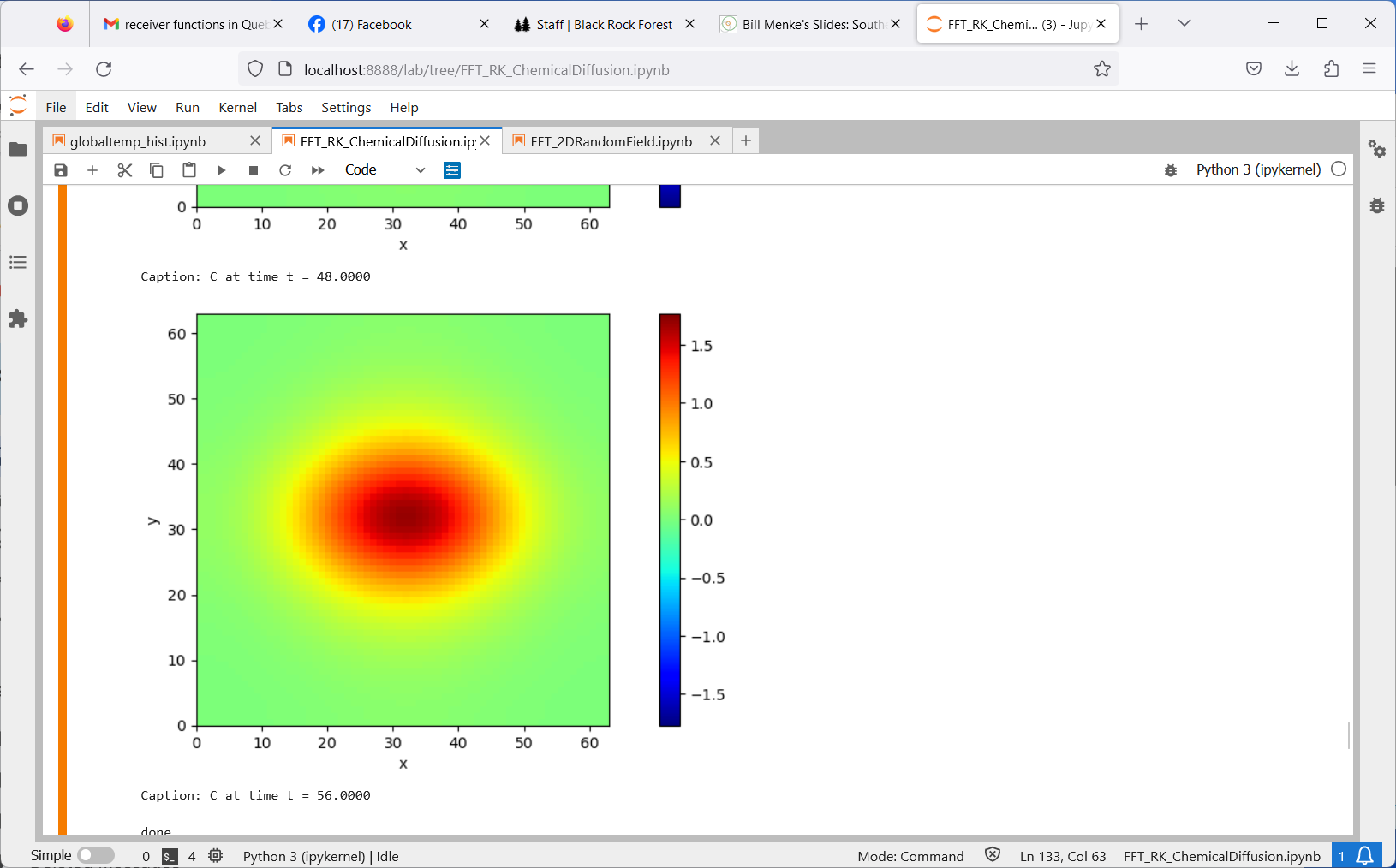 PART 1 of code
Make file of random noise
dfilename='d.txt';
Purpose: allow random pattern to be reused
PART 2 of code
Based on correlated random noise
(as we did last week)
dfilename='d.txt';
C0filename=‘C0.txt';
A = 1.0;  # 0 < C0 < A
Plus all the parameters from last week
PART 3 of code
Based on correlated random noise
(as we did last week)
dfilename='d.txt';
Sfilename=‘S.txt';
A = 1.0;  # 0 < S < A
Plus all the parameters from last week
PART 4 of code
Solve
numerically
C0filename=‘C0.txt';
Sfilename=‘S.txt';
kappa = 1.0; # diffusivity
PLOTSTEP = 2; # plot every PLOTSTEP time slice
Group 1
Case 1: Gaussian
Case 2: exponential
and same d.txt
Compare how the concentration evolves with time
In particular, how does you ability to distinguish the two cases vary with time?
Group 2
Case 1: Gaussian
and same d.txt
Case 2: exponential
Compare how the concentration evolves with time
In particular, how does you ability to distinguish the two cases vary with time?
Group 3
exponential